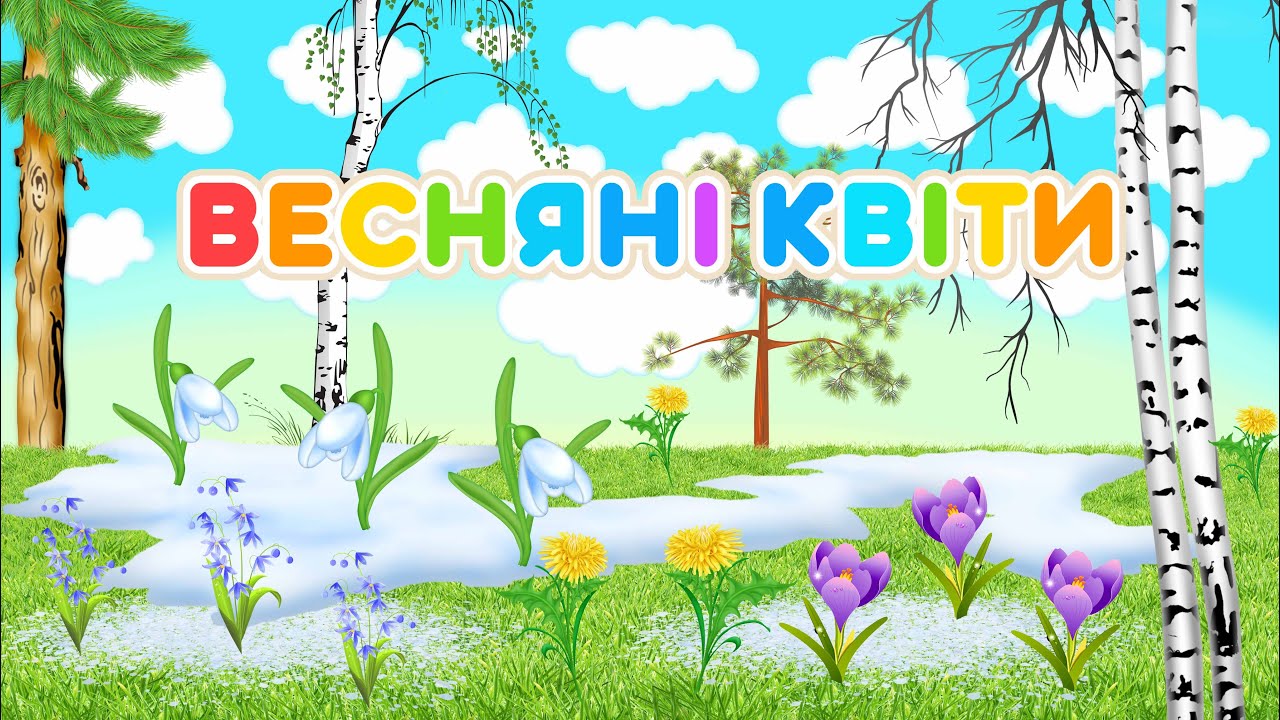 Записати в зошити тільки відповідь
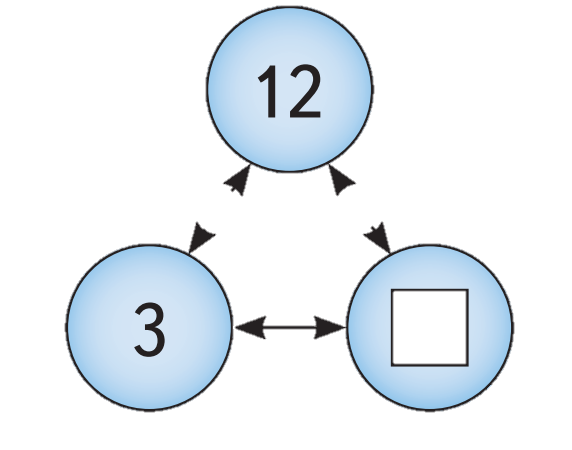 2
6
*
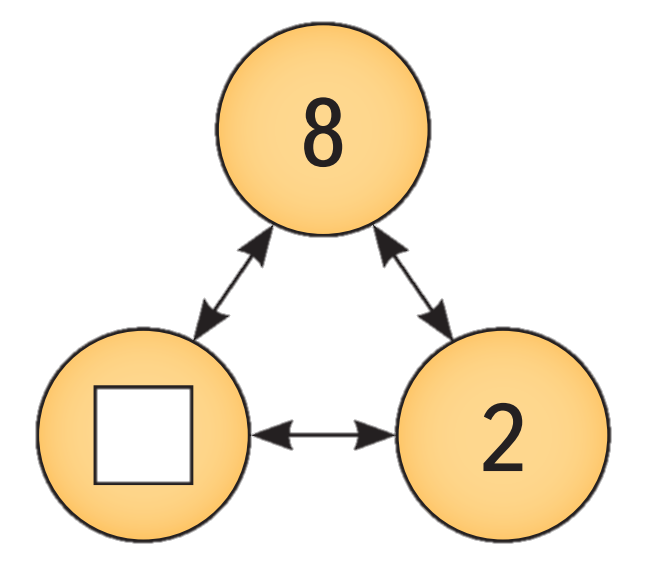 1
9
*
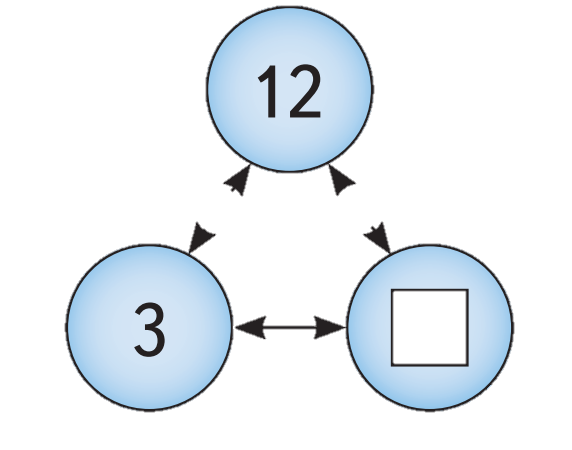 4
*
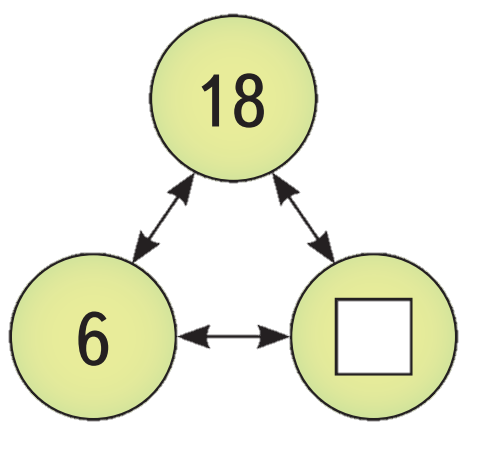 21
3
7
*
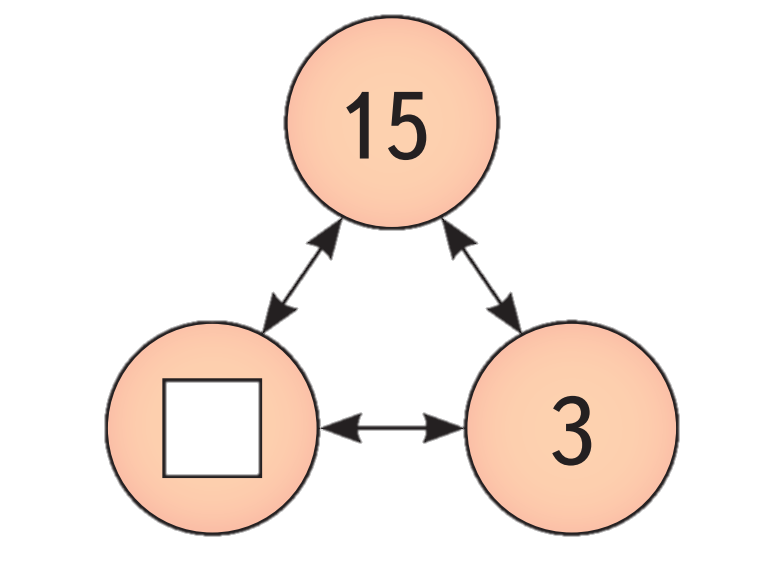 24
8
*
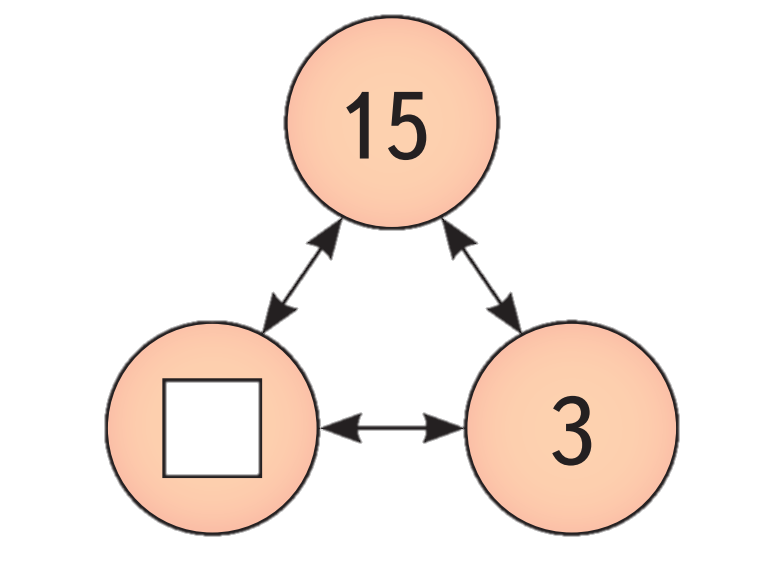 5
*
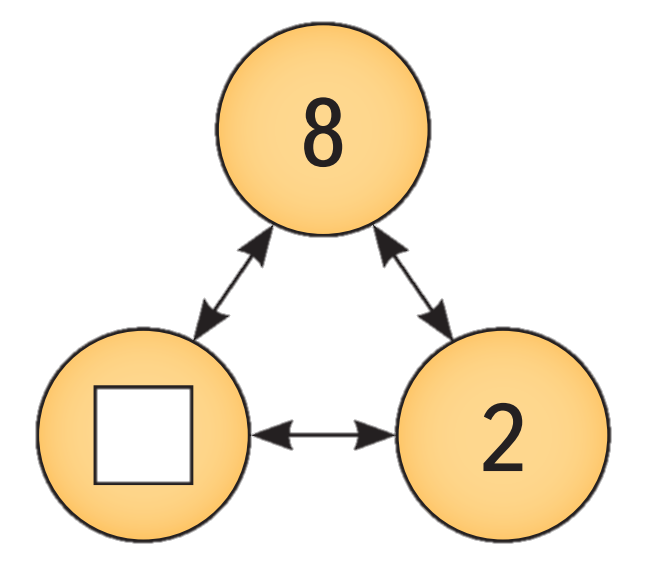 4
*
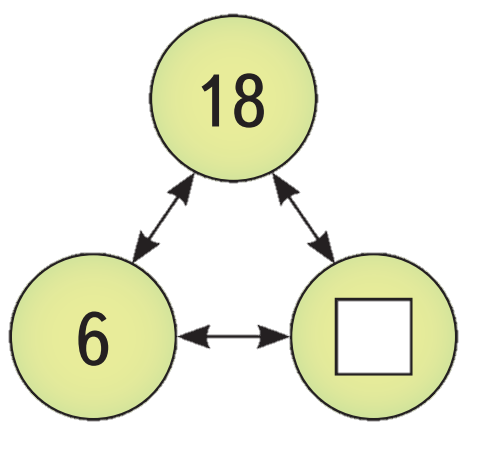 8
4
2
*
Перевірка
6, 9, 4, 7, 8, 5, 4, 2
Утворіть слово
6(п)    4(о)     8(і)
9(р)    7(л)    5(с)
        2(к)
6, 9, 4, 7, 8, 5, 4, 2
пролісок
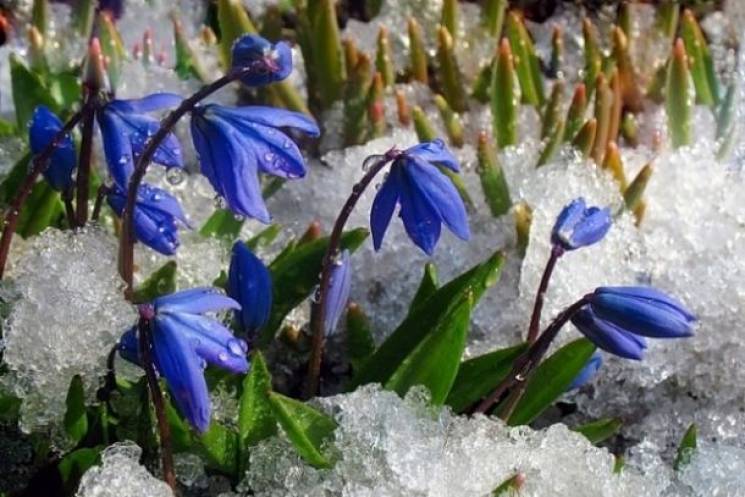 Пролісок
Побудувати звукову модель
Пролісок
Впізнай квітку.
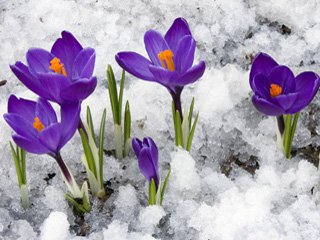 Крокуси
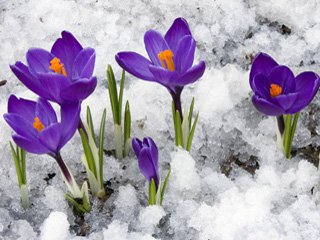 Шафран
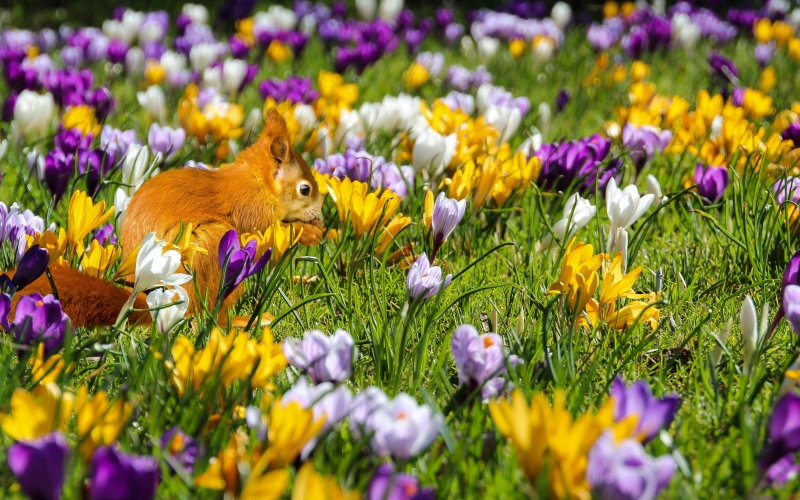 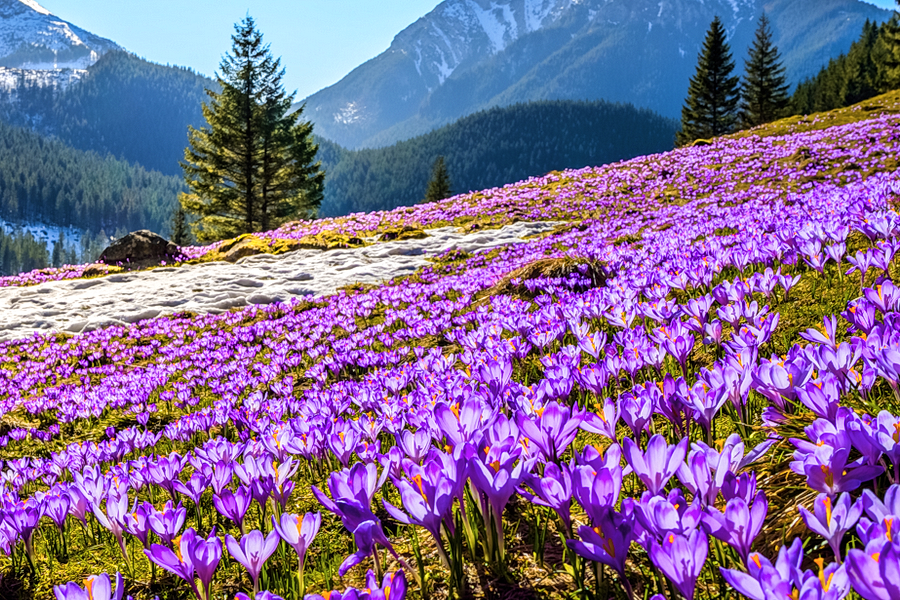 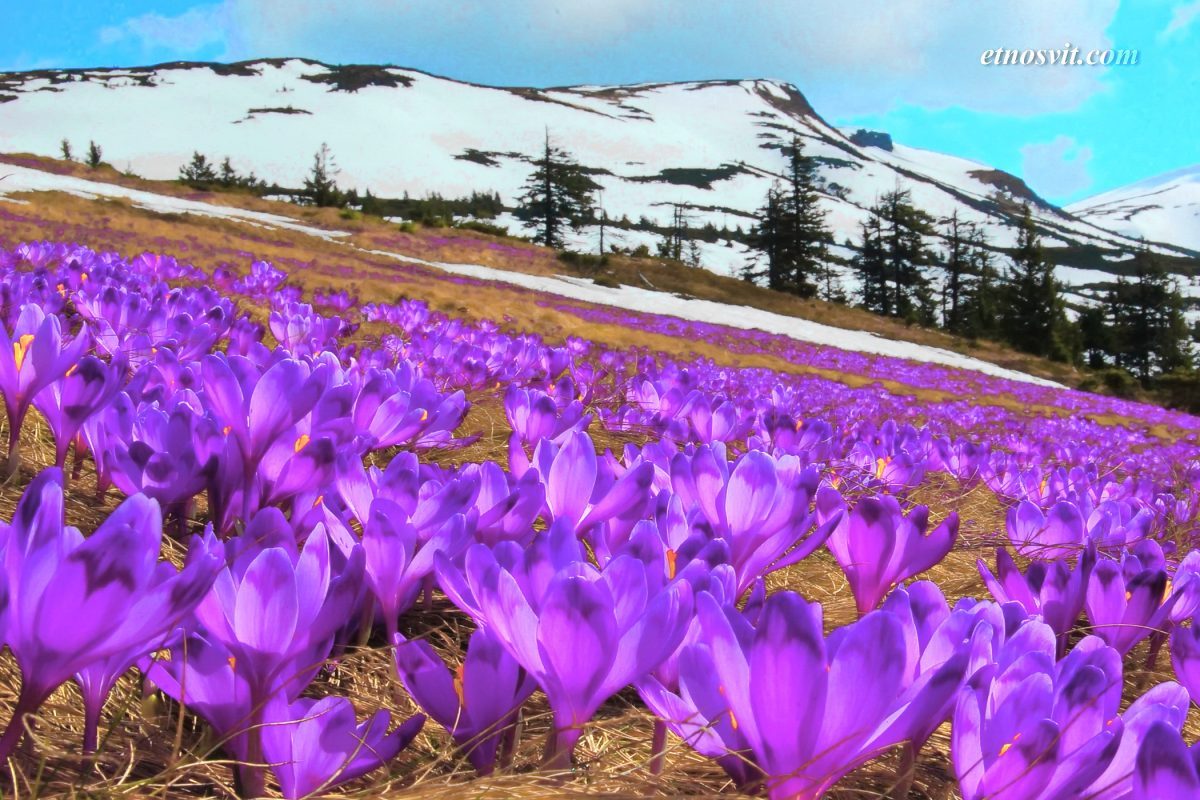 Побудувати звукову модель
Крокуси
За малюнками скласти приклади на додавання і множення
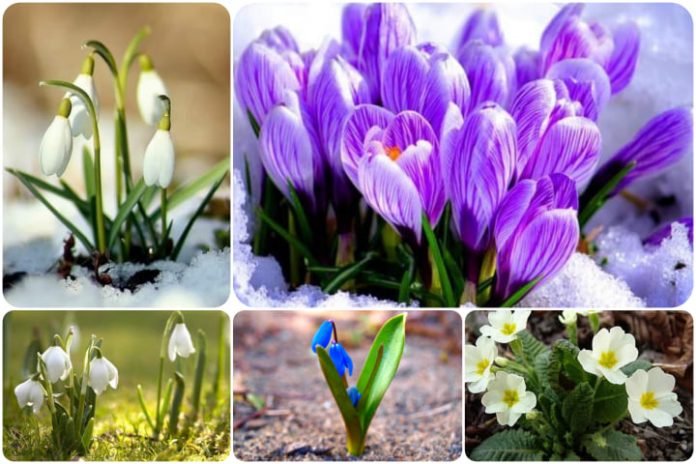 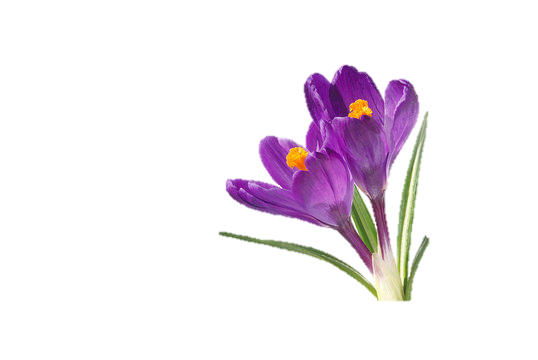 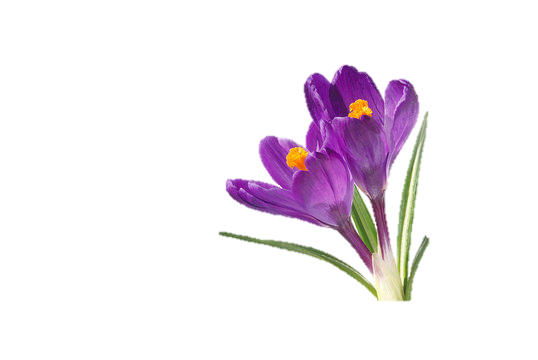 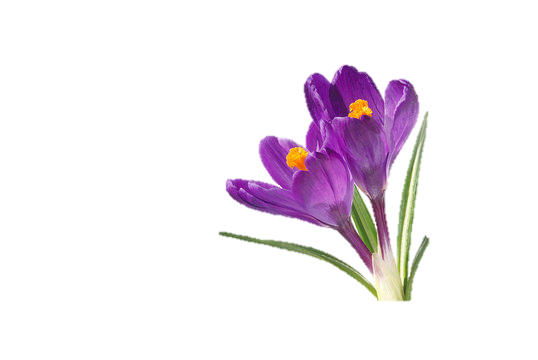 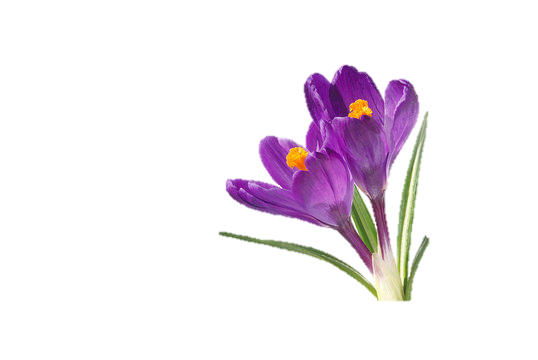 2+2+2+2=8
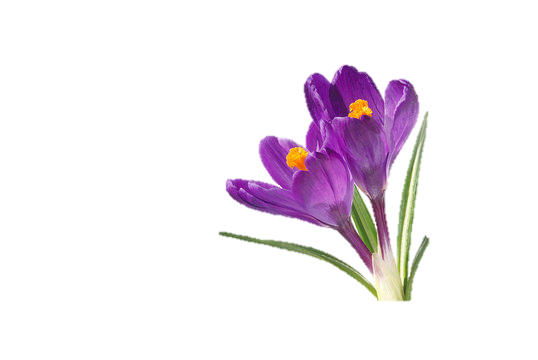 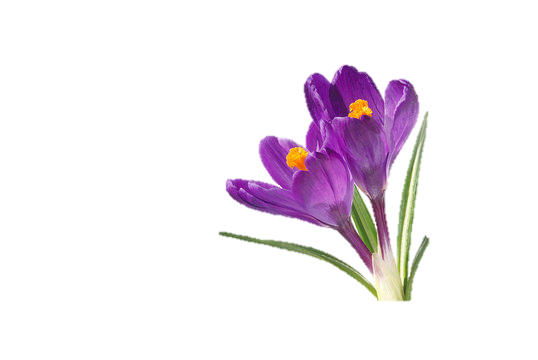 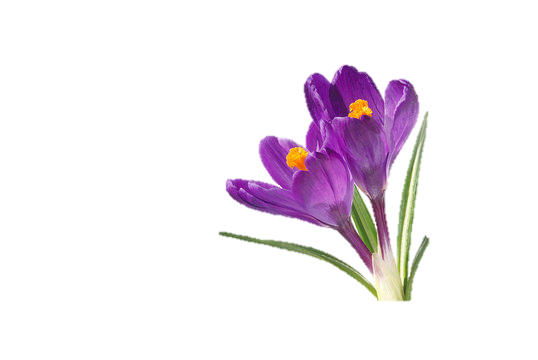 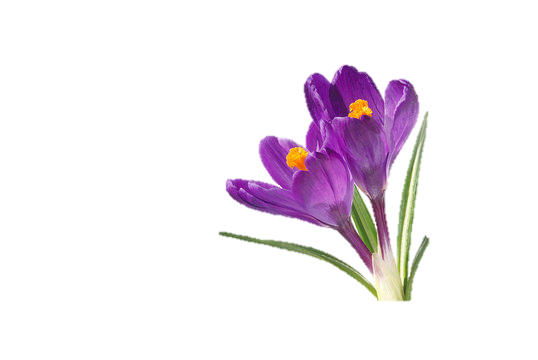 2 * 4 = 8
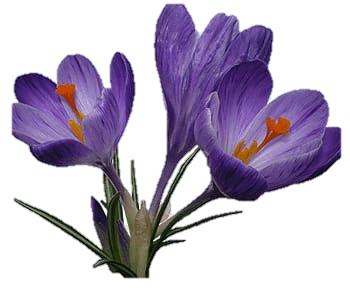 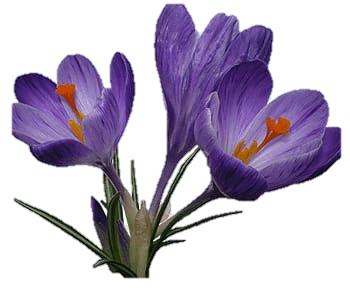 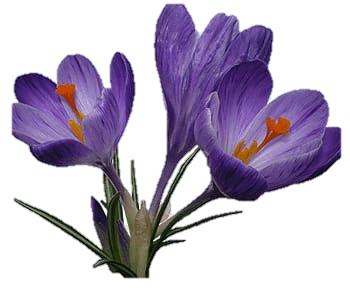 3 + 3 + 3 = 9
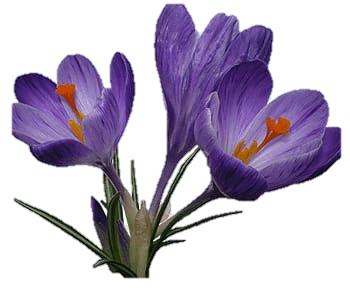 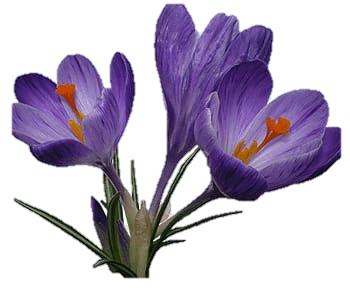 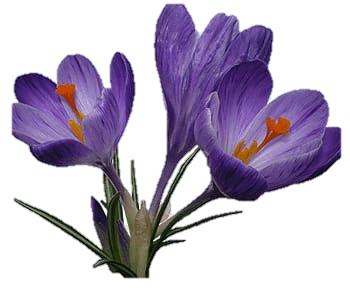 3 * 3 = 9
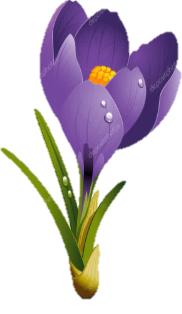 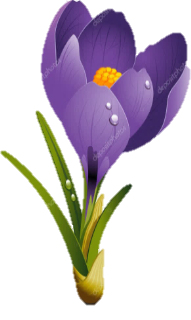 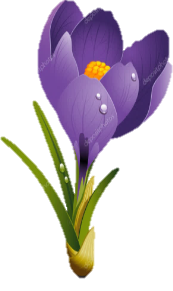 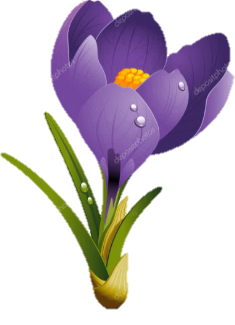 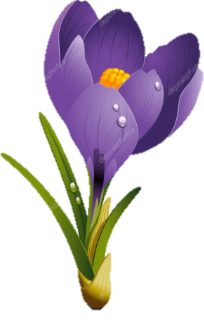 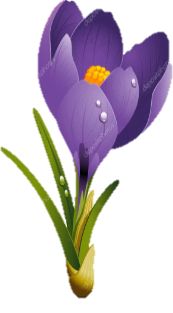 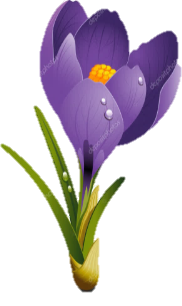 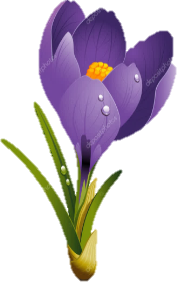 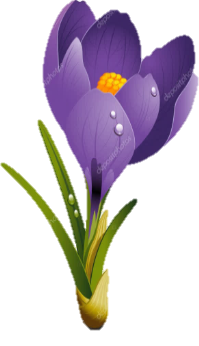 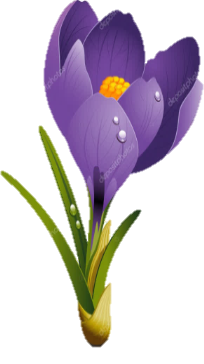 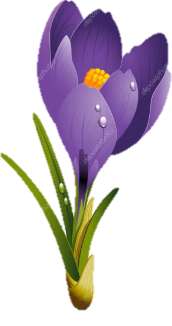 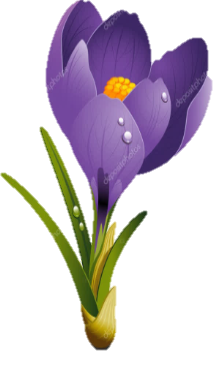 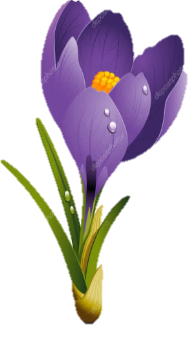 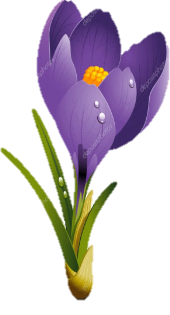 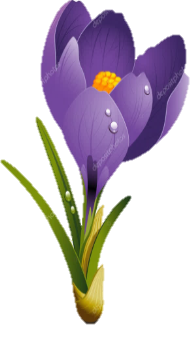 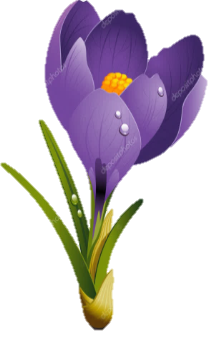 4 + 4 + 4 + 4 = 16
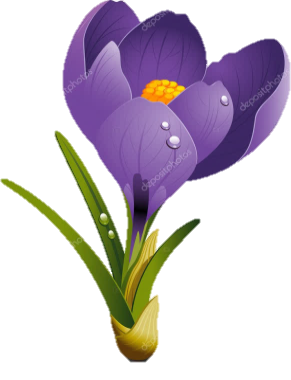 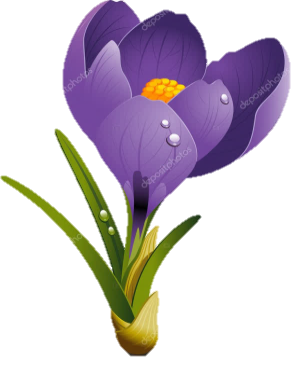 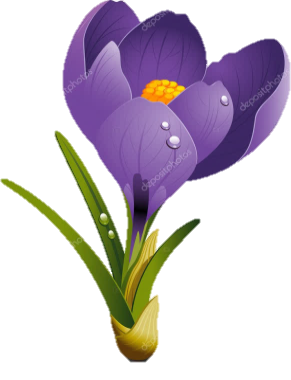 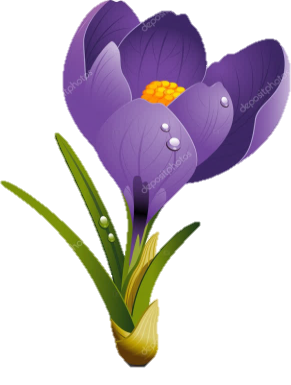 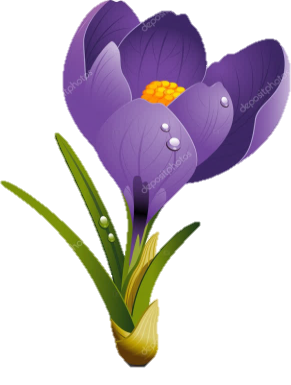 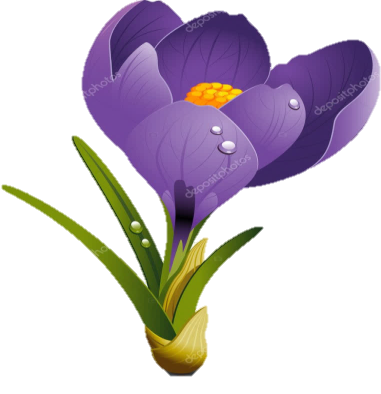 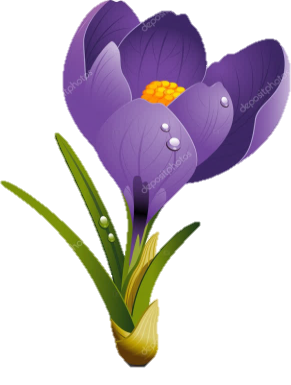 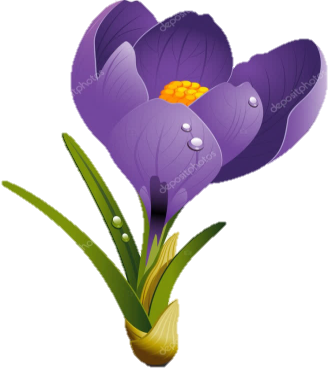 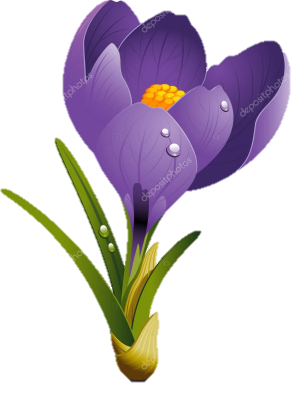 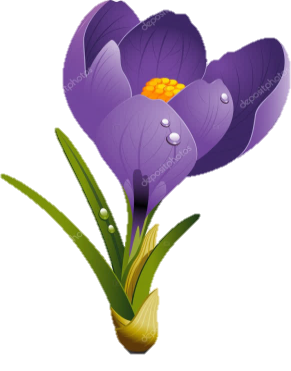 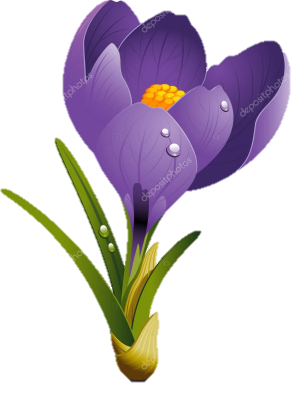 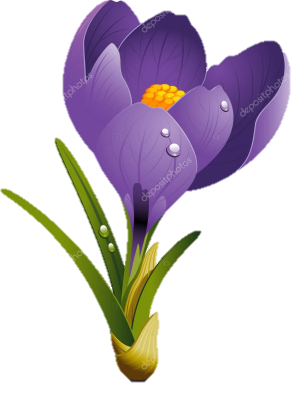 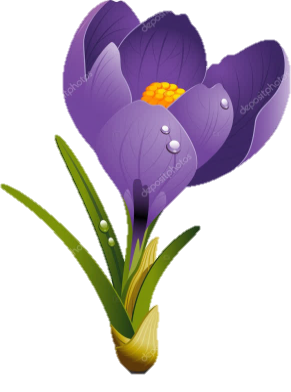 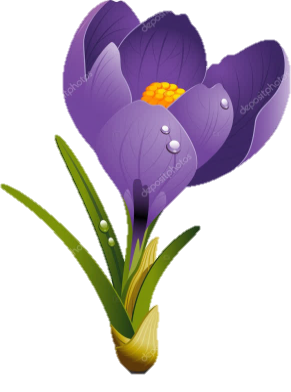 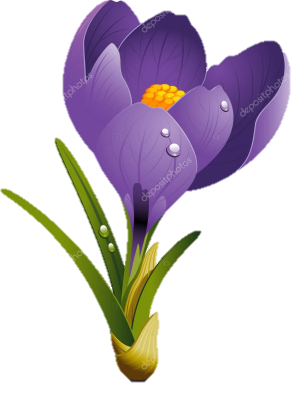 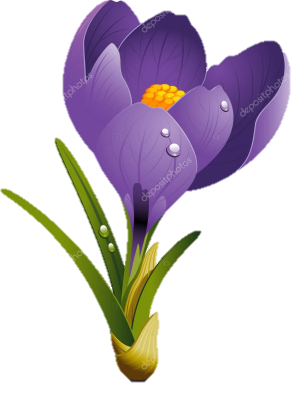 4 * 4 = 16
Білий    горошок,
на   зеленій   ніжці,
зріє,   розкривається,
на     дзвіночок    перетворюється!
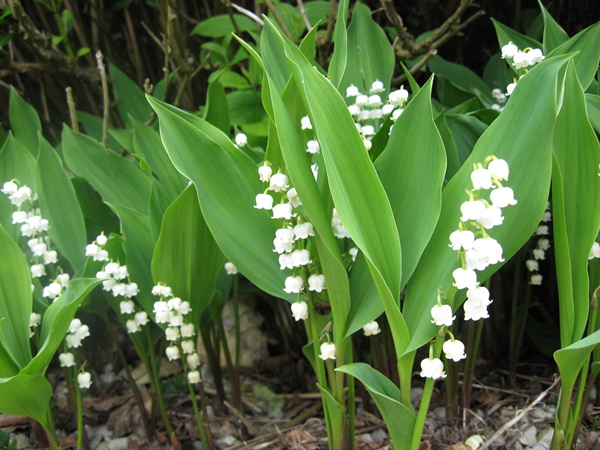 конвалія
Побудувати звукову модель
конвалія
Проростає крізь сніжок.
Тягнеться до сонячних променів  ця квітка.
Маленький та ніжний,
біленький …
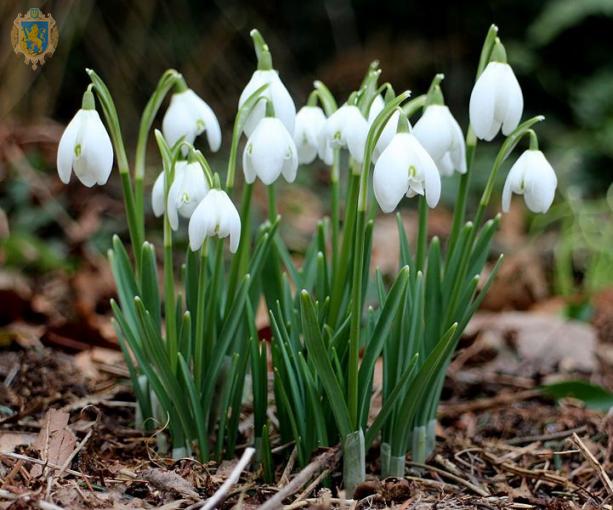 підсніжники
Побудувати звукову модель
підсніжники
Розв’язати задачу
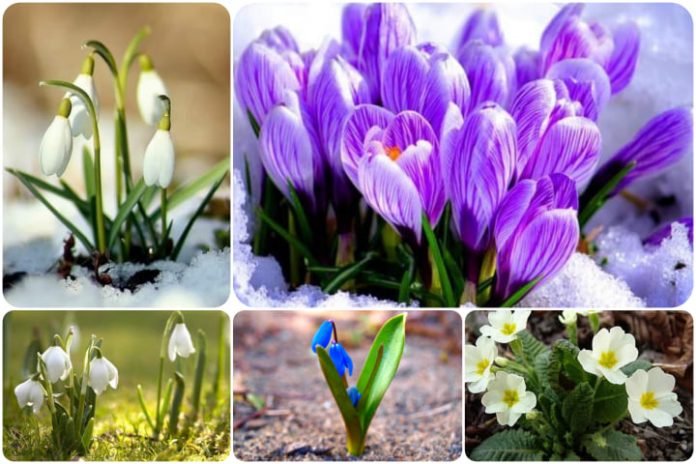 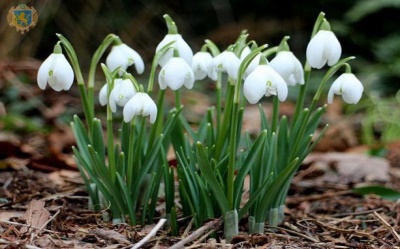 -    9 кв.
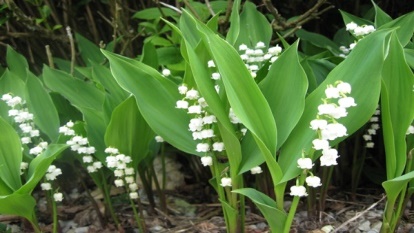 - ?, у 3 рази більше
? кв.
27 кв.
1) 9*3 = 27(кв.) – конвалії.
2)  27 + 9 = 36 (кв.)
В.: 36 квітів разом.
Дякую за увагу
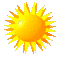 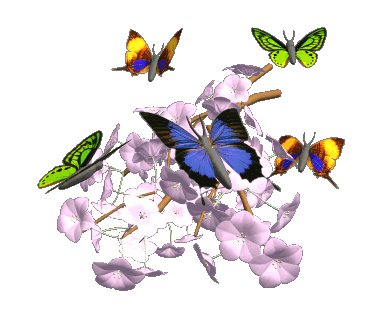